红 树 林
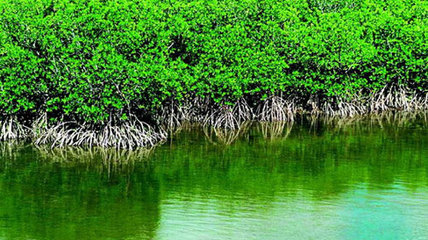 红树林
资料宝袋
红树林指生长在热带、亚热带低能海岸潮间带上部，受周期性潮水浸淹，以红树植物为主体的常绿灌木或乔木组成的潮滩湿地木本生物群落。组成的物种包括草本、藤本红树。它生长于陆地与海洋交界带的滩涂浅滩，是陆地向海洋过度的特殊生态系。
突出特征:根系发达，能在海水中生长。
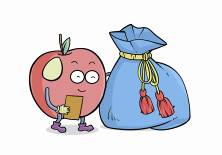 红树林
资料宝袋
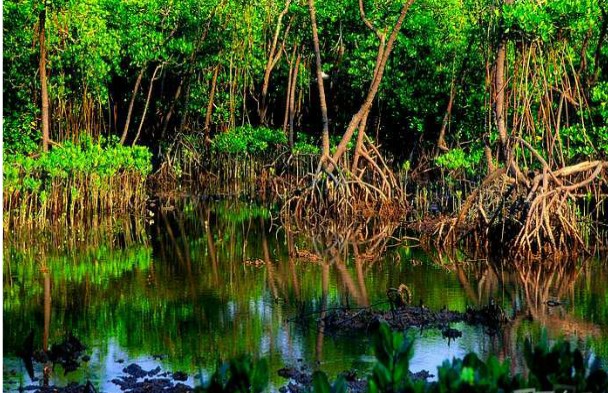 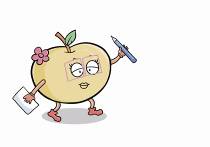 浏览课文
预习检查
了解红树林的特点，领悟作者表达的思想感情。
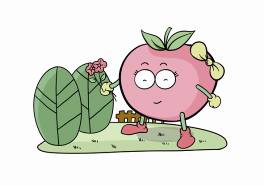 字词乐园
我会读
Zòng  zhà  shuò   páng      yù
纵     栅     硕      庞        御
课件PPT
我会写
字词乐园
ǒu
写法：左窄右宽，“禺”中竖在竖中线右侧起笔。
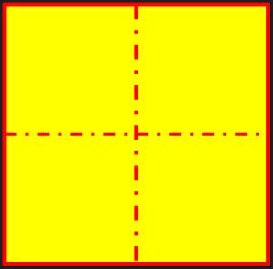 偶
组词：木偶    玩偶    无独有偶
课件PPT
我会写
字词乐园
fāng
写法：“方”点正，横画长，横折钩横短折长。
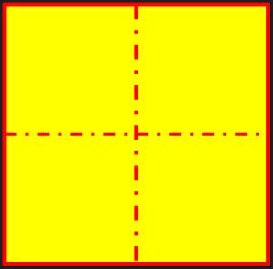 芳
组词：芳华   芳草    芬芳
课件PPT
我会写
字词乐园
huá
写法：左窄右宽。“刂”两竖要直，间距适当。
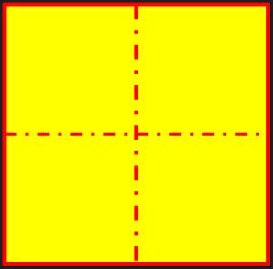 划
组词：划船   划开   划拳
课件PPT
我会写
字词乐园
chēng
写法：左窄右宽。右部笔画繁多，布局宜紧凑。
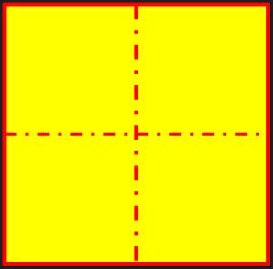 撑
组词：支撑   撑腰    撑船
课件PPT
我会写
字词乐园
chě
写法：左窄右宽。竖钩要挺直，“止”要写正。
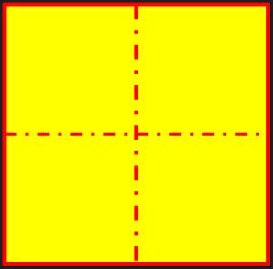 扯
组词：扯淡    撕扯   东拉西扯
课件PPT
我会写
字词乐园
gōng
写法：“宀”略宽。下面两个“口”上小下大，呈扁形。
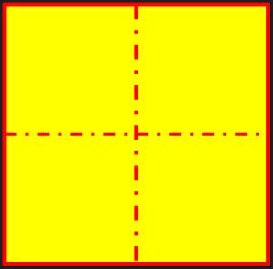 宫
组词：宫殿    宫廷    故宫
课件PPT
我会写
字词乐园
zhā
写法：“扌”横短；竖弯钩要尽量放宽，出钩有力。
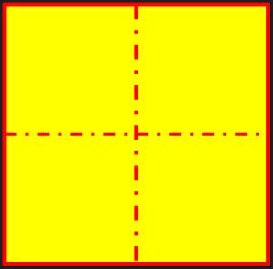 扎
组词：扎针   扎根   扎营
课件PPT
我会写
字词乐园
zhì
写法：第一笔和第二笔都是撇，里面上部横稍长。
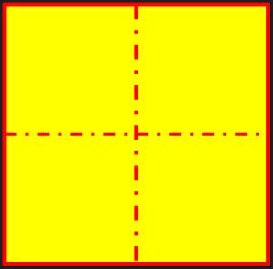 质
组词：质量    质检    实质
课件PPT
我会写
字词乐园
zhù
写法：左窄右宽。左部改捺为点，“主”底横稍长。
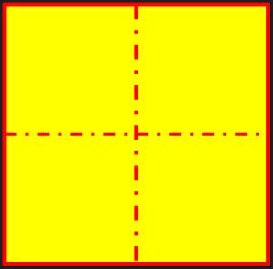 柱
组词：柱子    石柱    中流砥柱
课件PPT
我会写
字词乐园
è
写法：“亚”底横较上横长，“心”形扁，左低右高。
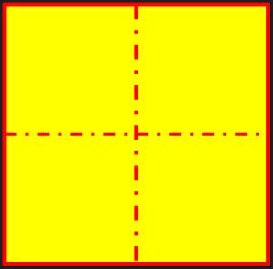 恶
组词：恶人   凶恶    狂风恶浪
字词乐园
多音字
huá （划船）

huà （计划）
划
课文详解
长白山的茫茫林海，给我留下许多绿色的梦，但我从没想到在大海里也有这梦幻般的森林。
“大海里”和“梦幻般的”两个词语概括了红树林被称为奇观的原因，这是全文的中心句。
课文详解
啊，我的眼前变成了一片绚丽多姿的世界。海风吹来，绿浪翻滚，欢迎我这来自北国的远客。
作者运用拟人的手法，把红树林“绿浪翻滚”说成“欢迎我这来自北国的远客”，将红树林写得有情有义，充分表达了作者的喜爱之情。
课文详解
我乘着小船，慢慢划进红树林深处。这简直是一个海上的世外桃源，一个神秘的植物天地。
总括进入红树林的感受，领起下文。作者用“世外桃源”“植物天地”来形容走进红树林的感受，可见这里清新秀美的景色不同于其他地方。
课文详解
倘若被海水冲走，也能在海水中漂流上两三个月，遇到海滩照样扎根生长。
“倘若……也……”这个表假设关系的句式强调了红树的这种繁殖方式能适应生存环境。
课文详解
我爱这片海上的森林。
这句话既是中心句，又是过渡句，既点明本段的中心，又起到承上启下的作用。
图解结构
默默奉献

顽强抗争
看到海上森林——梦幻般
绿浪翻滚
纵横交错
幽香淡淡
扎根生长
绚丽神奇

世外桃源
红树林
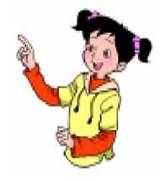 爱海上红树林——毫无所求
概括主题
课文具体写了海上奇观红树林绚丽神奇的景象，表达了作者对红树林的奉献精神的赞美。
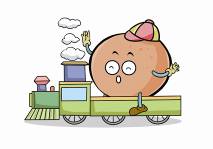 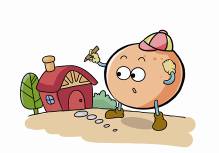 景物描写
写法点拨
本文是一篇描写景物的文章。如：“正是涨潮的时候，一片密密麻麻的红树林浸没在海水里，露出一顶顶青翠的树冠，浮荡在海浪之中。”“这简直是一个海上的世外桃源，一个神秘的植物天地。一株株红树纵横交错，褐红色的树干弯弯曲曲，盘根错节，形成一座座立体栅栏，支撑着硕大的树冠。”作者通过海上刚到的红树林绚丽多姿的景象，表达了对红树林的喜爱之情。
拓展提升
胎生（胎萌）现象是红树植物的一种特殊繁殖方式。由于长期生长在海潮涨落及海水冲击的环境中，栖地为极度缺氧的高盐度沼泽区，红树植物的种子难以有稳定的萌发环境，又缺少种子发芽必需的氧气，只有胎生繁殖才可保证红树植物在海岸生存。这是红树植物另一奇妙的适应性。
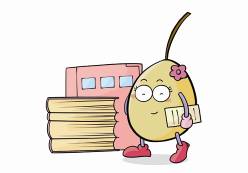 心灵感悟
大千世界，竟还有这样一片神奇的树林：它们并非红色装点，却都有一颗赤诚的心；它们用生命保卫海岸，任由海浪冲刷，就连那“胎生”的幼苗，都能在恶劣的环境中顽强生存。这种抗争精神是红树林传递给我们的宝贵品质。我们也要像它们那样，不受环境影响，积极向上，实现人生价值。
随堂练习
给多音字组词。
    guàn（     ）     mò（      ）         jiā（     ）冠                      没                         夹    guān（      ）    méi（      ）        jiá（     ）